Международный день грамотности - 2014(отчет)
МБОУ «СОШ №6 
МО «Ахтубинский район» 
г.Ахтубинск Астраханская область
Конкурс знатоков русского языка (7 класс, учитель Нефёдова Е.В.)
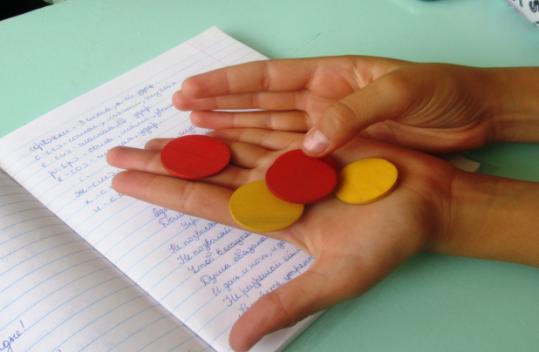 Занимательный урок «Быть грамотным – быть престижным!» (6 класс, учитель Лавренцова О.П.)
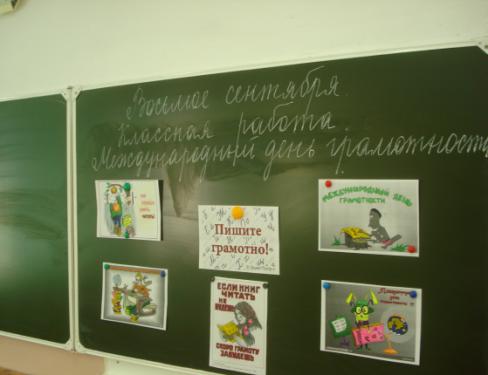 Урок грамотности (5А класс, учитель Казанцева Е.А.)
Урок русского языка, посвященный Международному дню грамотности (5Г класс, учитель Тальтекова С.М.)
Урок литературы «Брось мышку – возьми книжку!» (6А класс, учитель Журбина В.В.)
Книга
Яркая, вечная
Учит, наставляет, развивает
Книга помогает человеку ответить на многие вопросы.
Друг
Реснянская К., 6А класс
Книга
Интересная, поучительная
Советует, помогает, развивает
Книга учит человечество.
Учитель
Леонтьева А., 6А класс
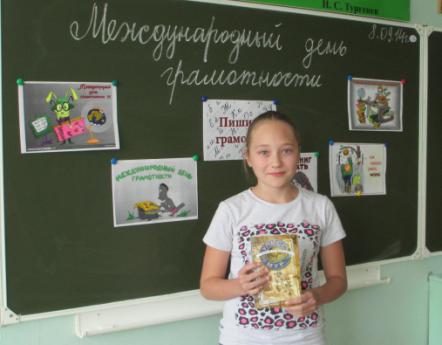 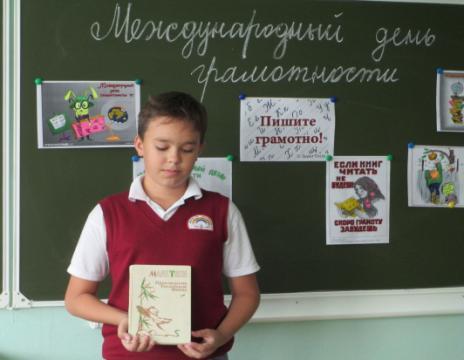 Книга
Интересная, полезная
Учит, развивает, помогает
Книга – духовный наставник человека.
Учитель
Нургалиева М., 6А класс
СПАСИБО ЗА ВНИМАНИЕ!